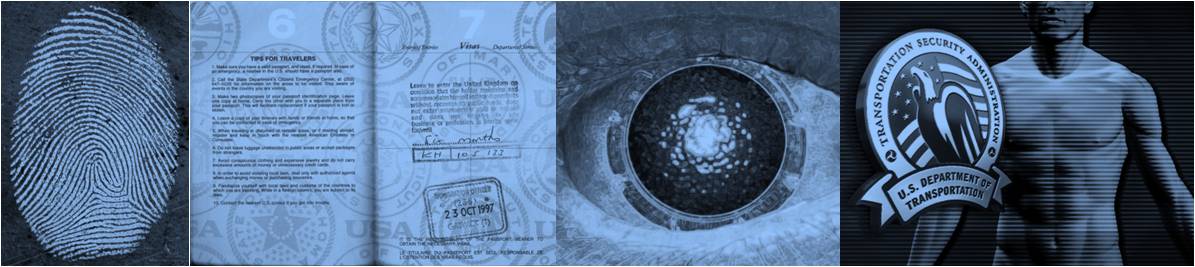 IMPRINTS
Identity Management – Public Responses to Identity Technologies and Services
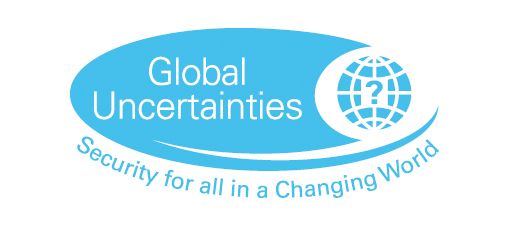 In this multidisciplinary, 
comparative research 
project, we examine 
popular, policy and professional expectations about identity management in the near future. We discuss these scenarios intensively with members of the public in order to map and understand their desires and taboos. The results will be beneficial to government, commercial and civic stakeholders in the UK and the US.
Why do we refuse ID-cards… 
but love our customer loyalty programs?
Why are we concerned about electronic patient files…..but share many personal details on Facebook?
Which taboos and desires will inform our responses to future technologies of identification and authentication?
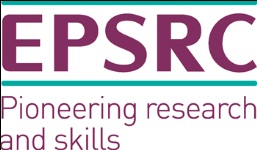 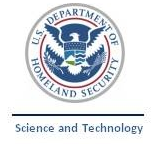 Our research was selected as a Big Idea for the Future, by the Research Councils and the Universities of the UK, in 2011. This involves research that is expected to have ‘a profound impact on our future.’
UNIVERSITY OF LOUGHBOROUGH
Prof Liesbet Van Zoonen (e.a.van-zoonen@lboro.ac.uk)
Dr Jasmine Harvey (j.m.harvey@lboro.ac.uk)
UNIVERSITY OF ESSEX
Dr Aletta Norval (alett@essex.ac.uk)
Resercher
UNIVERSITY OF DUNDEE
Dr Sandra Wilson (s.z.wilson@dundee.ac.uk)
Researcher

UNIVERSITY OF NORTHUMBRIA
Prof Pam Briggs (p.briggs@northumbria.ac.uk)
Researcher

PACIFIC NORTHWEST NATIONAL 
LABORATORY 
Dr Tom Sanquist (sanquist@pnl.gov)
Dr Dave Thurman (dave.thurman@pnl.gov)
Central email:  Imprints@lboro.ac.uk Website: http://www.lboro.ac.uk/departments/ss/imprintfutures